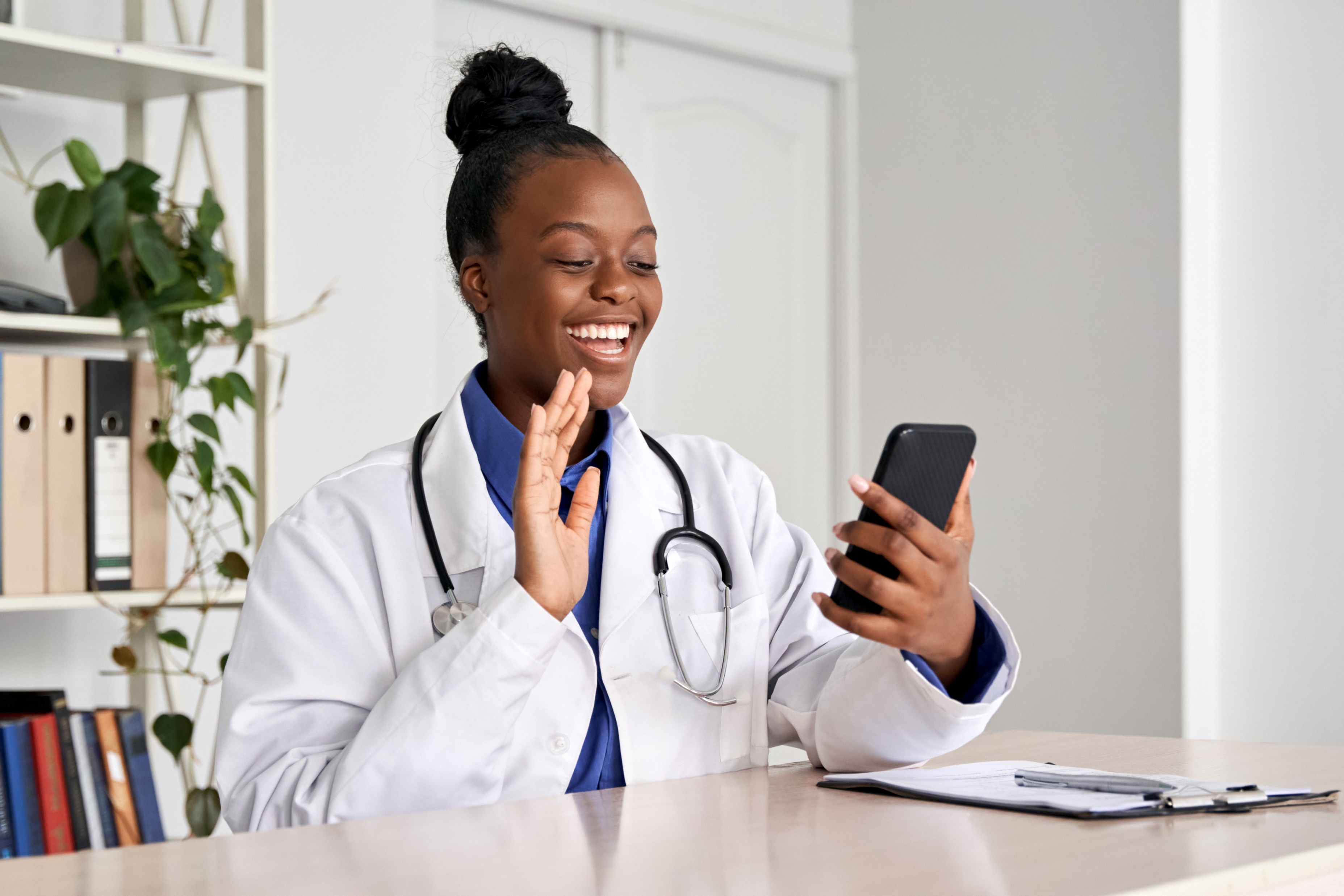 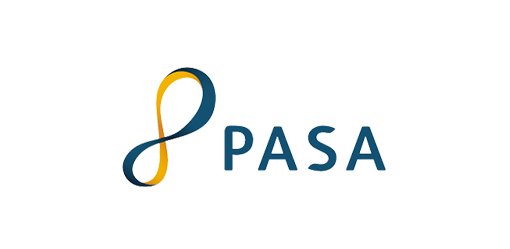 Pesquisa de Satisfação com Beneficiários 2024
(Ano Base 2023)
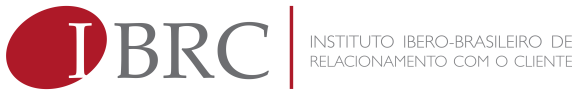 Introdução
Objetivo Geral: 

Mensurar a satisfação do beneficiário com o serviço prestado pela operadora.

Objetivo Específico

A adoção da Pesquisa de Satisfação de Beneficiários de Planos de Saúde como um dos componentes para o Programa de Qualificação Operadoras - PQO e tem como objetivo aumentar a participação do beneficiário na avaliação da qualidade dos serviços oferecidos pelas operadoras de planos de assistência à saúde.
Os resultados da pesquisa aportam insumos para aprimorar as ações de melhoria contínua da qualidade da assistência à saúde por parte das operadoras, além de trazer subsídios para as ações regulatórias por parte da Agência Nacional de Saúde Suplementar - ANS.
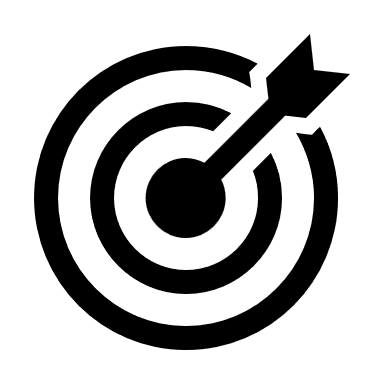 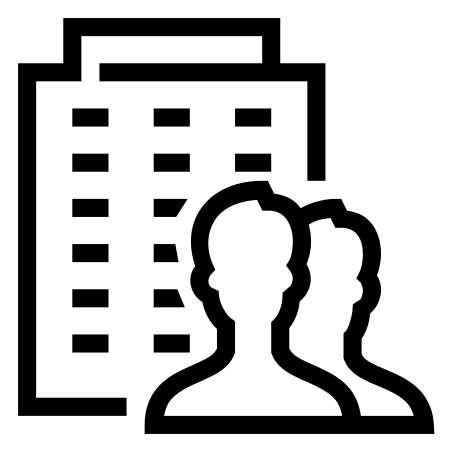 Público Alvo: Beneficiários da operadora PASA com 18 anos ou mais de idade.

Tipo de Amostragem: O tipo de amostragem adotado é probabilístico estratificado com partilha proporcional. O motivo da escolha da estratificação é pela suposição de que há uma elevada heterogeneidade (variância) do grau de satisfação com operadora na população de beneficiários estudada e que passa a ser diferente nas subpopulações (estratos) definidas pelo sexo, faixa etária e região demográfica.
Razão Social da Operadora: PASA – Plano de Assistência à Saúde do Aposentado da Vale, registro ANS número 331988

Execução:  Instituto IBRC de Qualidade e Pesquisa Ltda 
Responsável Técnico: Adriana Aparecida Marçal - CONRE3 – 10524
Auditor Independente:
Introdução
Erro não amostral ocorrido:

Os procedimentos planejados para tratativa dos erros não amostrais são específicos para os tipos de erro:
Erros de não-resposta / Recusa / Erros durante a coleta de dados – Desconsideramos a entrevista, retirando o elemento da lista e sorteando outro de características similares, de modo a não prejudicar a amostra estratificada;
Mudanças de telefone, não atende ou inexistente – O sistema de discagem automática passa para outro sorteado a ser entrevistado;
Ausências / impossibilidades momentâneas – Recolocamos o elemento de volta na lista de beneficiários para pelo mesmo sorteio aleatório ter a chance de ser abordado posteriormente.
A quantidade de tentativas de contato com um beneficiário é controlada sistemicamente, estando limitada a 20 tentativas por nome constante na lista fornecida pela operadora.
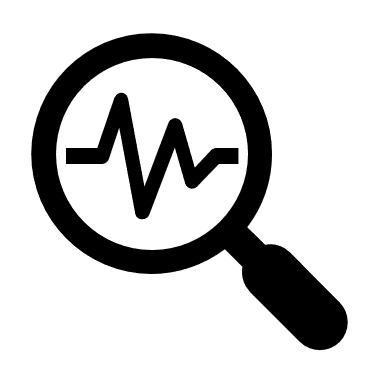 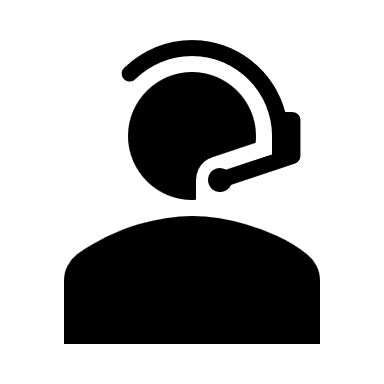 Especificação das medidas previstas no planejamento para identificação de participação fraudulenta ou desatenta: 

O sistema de monitoramento e controle da qualidade do IBRC é composto de algumas etapas de acompanhamento do campo, que propiciam a efetividade do propósito de garantir a entrega exata do que foi planejado, assim como evitar participação fraudulenta ou desatenta.
Toda pesquisa onde é localizada uma não conformidade é descartada.
Quantidade de abordagens ao beneficiário:

Através de sistemas automatizados é feito o controle e todas as tentativas sem sucesso são classificadas com o motivo que impossibilitou a coleta da pesquisa, a quantidade de tentativas de contato com um mesmo beneficiário é controlada e limitada a 20 tentativas. Para este corte levamos em consideração nossa expertise e dados de mercado, que mostram que de forma geral a efetividade (chance de sucesso no contato) torna-se menor a medida que o número de tentativas aumenta, até 10 tentativas temos uma chance boa de sucesso, de 11 a 20 tentativas a probabilidade é média e acima de 20 tentativas a efetividade é muito baixa.
Planejamento
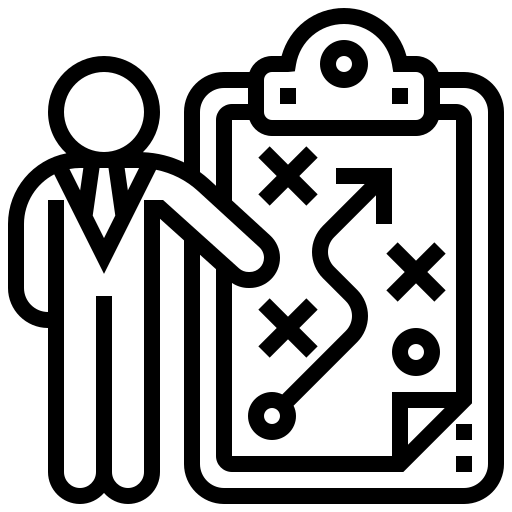 Resultados da Análise Preliminar da Base de Dados:

Ao realizar o estudo dos dados, que contou com uma higienização sistêmica de registros inválidos, tais como:  contatos sem número de telefone, registros inválidos por falta de DDD ou caracteres numéricos insuficientes.

Após esta higienização concluímos que havia número suficiente de registros para a realização da pesquisa telefônica, sem prejuízo dos parâmetros definidos no estudo amostral. 

Ao longo do campo as analises se confirmaram, não sendo observadas inconsistências que justificasse uma revisão dos cadastros por parte da operadora.
População total:
37.497 Beneficiários PASA

População elegível à pesquisa:
31.321 maiores de 18 anos

Planejamento da Pesquisa:
10/08/2023

Período de Campo:
22/08/2023 à 26/09/2023

Forma de coleta dos dados: Pesquisa telefônica (CATI). Seguindo os códigos de ética ASQ, ICC/ESOMAR e a norma ABNT NBR ISO 20.252
Dados Técnicos
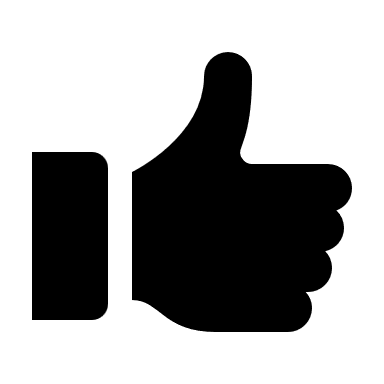 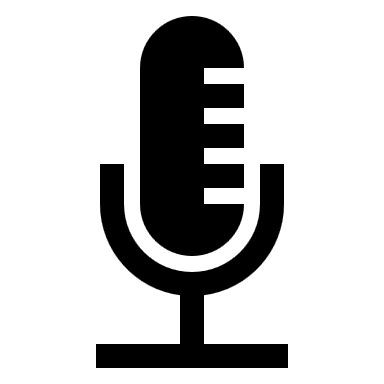 TAXA DE RESPONDENTES
55,2%

Total de Ligações:689
380
ENTREVISTADOS


Nível de Confiança: 95,0%
Margem de Erro: 5,00%
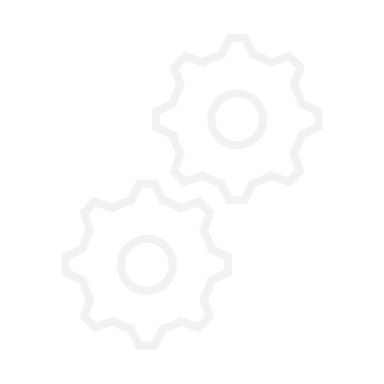 Questionários concluídos
380
55,2%
20
26
Beneficiários não aceitaram participar da pesquisa
3,8%
.
Pesquisas Incompletas
31
4,5%
Ligações onde não foi possível localizar o beneficiário
167
24,2%
12,3%
85
Outros motivos
Nota: Outros = Demais classificações não especificadas anteriormente (por exemplo: o beneficiário é incapacitado de responder)
Dados Técnicos
Margem de erro por atributo
Dados Técnicos
Intervalo de Confiança
Dados Técnicos
Intervalo de Confiança
Dados Técnicos
Intervalo de Confiança
Dados Técnicos
Intervalo de Confiança
Dados Técnicos
Intervalo de Confiança
Dados Técnicos
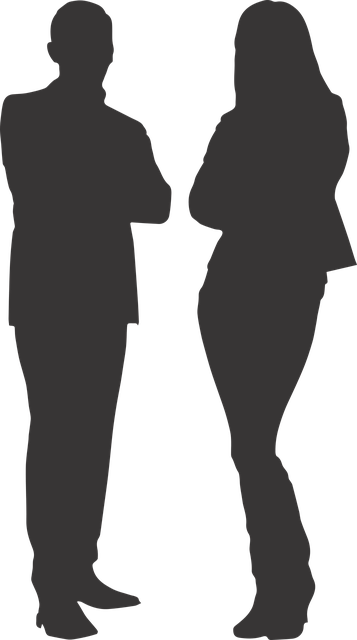 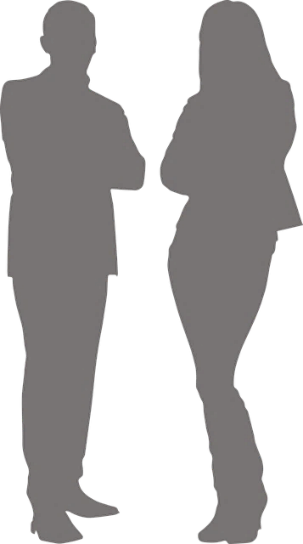 Descrição do Perfil Amostrado
Faixa Etária
Gênero
Beneficiários com 18 anos ou mais
Nota: Resultados apresentados em percentual (%).
Consultas e Exames
1 - Nos 12 últimos meses, com que frequência você conseguiu ter cuidados de saúde (por exemplo: consultas, exames ou tratamentos) por meio de seu plano de saúde quando necessitou?
Negativo 16,0
Positivo 84,0
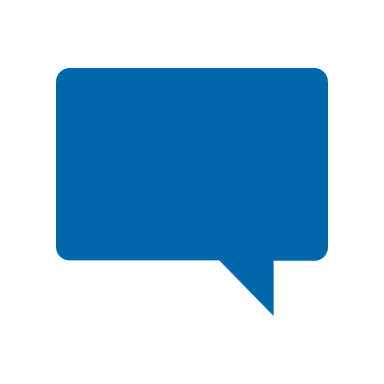 Dentre os beneficiários que tiveram cuidados de saúde e souberam responder, 84% conseguiram ter cuidados de saúde Sempre ou Na maioria das vezes, classificando o atributo em patamar de Conformidade. Destaque positivo para a opção Nunca que não obteve menções. 
Analisando os perfis, o público Masculino foi quem melhor avaliou alcançando o patamar de Conformidade com 87,8%. Por faixa etária quem melhor avaliou foram os beneficiários De 56 a 65 anos, chegando a 89,4% das menções positivas, classificando o atributo em patamar de Conformidade. Já o público De 26 a 35 anos é o que menos conseguiu ter cuidados quando necessitou com 61,1% em patamar de Não Conformidade.
Urgências e Emergências
2 - Nos últimos 12 meses, quando você necessitou de atenção imediata (por exemplo: caso de urgência ou emergência), com que frequência você foi atendido pelo seu plano de saúde assim que precisou?
Positivo 90,4
Negativo 9,6
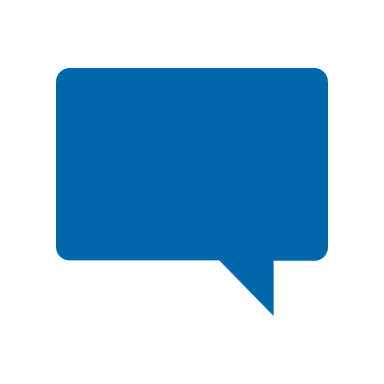 Dentre os beneficiários que necessitaram de atenção imediata e souberam responder, 90,4% conseguiram atendimento Sempre ou Na maioria das vezes, classificando o atributo em patamar de Excelência. Destaque positivo para a opção Nunca com apenas 0,8% de menções.
Analisando os perfis, a variação entre os gêneros é pequena ficando dentro da margem de erro, logo não é possível dizer que há um gênero com melhor resultado que outro, porém vale destacar que o público Masculino alcançou o patamar de Excelência com 93,9%. Por faixa etária quem melhor avaliou foram os beneficiários De 18 a 25 anos, com 100% de menções positivas, classificando o atributo em patamar de máxima Excelência. Já o público De 26 a 35 anos é o que menos conseguiu atenção imediata quando necessitou, com 77,8%, atribuindo um patamar de Não Conformidade.
Comunicados Preventivos
3 - Nos últimos 12 meses, você recebeu algum tipo de comunicação de seu plano de saúde (por exemplo: carta, e-mail, telefonema, etc.) convidando e/ou esclarecendo sobre a necessidade de realização de consultas ou exames preventivos, tais como: mamografia, preventivo de câncer, consulta preventiva com urologista, consulta preventiva com dentista, etc.?
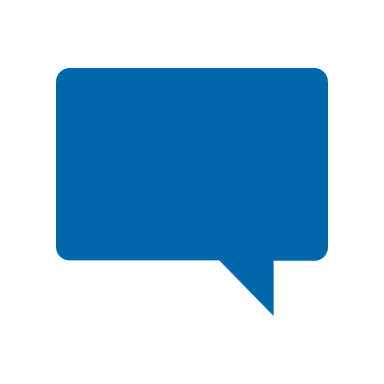 Com relação à comunicação, dentre os beneficiários que souberam responder, 23,9% disseram que receberam comunicação do plano de saúde, enquanto 76,1% relatam não ter recebido comunicação, um índice elevado que cabe um ponto de atenção.

Analisando os perfis, o público Masculino é o que mais recebeu comunicação do plano, com 35,1% de menções para Sim. Por faixa etária os respondentes que mais receberam comunicação são os beneficiários De 56 a 65 anos, com 28,1% para a menção positiva. O público com menor frequência de contato são beneficiários De 18 a 25 anos, dos respondentes 100% não receberam algum tipo de comunicação do plano nos últimos 12 meses.
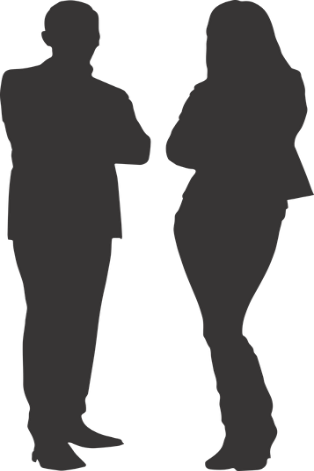 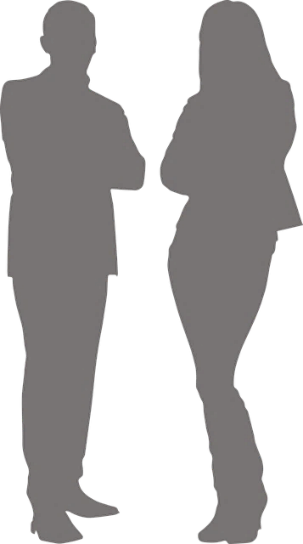 Hospitais, Clínicas, etc
4 - Nos últimos 12 meses, como você avalia toda a atenção em saúde recebida (por exemplo: atendimento em hospitais, laboratórios, clínicas, dentistas, fisioterapeutas, nutricionistas, psicólogos e outros)?
Percepção
85,0
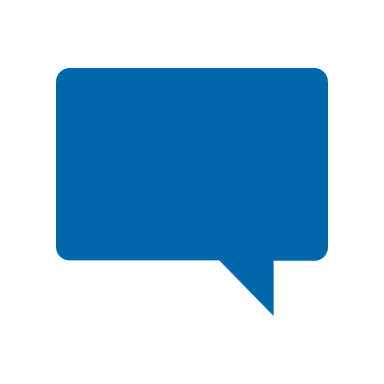 Dentre os beneficiários que receberam atenção à saúde e souberam responder, 85,0% dos entrevistados avaliaram positivamente este atributo (Bom e Muito bom), classificando-o em Conformidade. Ponto positivo para a opção Muito ruim que obteve apenas 0,5%. O maior índice de não satisfeitos está no gradiente Regular com 13,3%.

Ponto de atenção ao viés de baixa de 8,4pp entre as menções positivas, o que indica probabilidade de migração de satisfação para não satisfação.

Analisando os perfis, o público Masculino foi quem melhor avaliou com 88,8%, classificando o atributo em patamar de Conformidade. Por faixa etária, os beneficiários De 56 a 65 anos são os que estão mais satisfeitos, com 90,9% na avaliação atingindo o patamar de Excelência. Já os menos satisfeitos pertencem ao público De 26 a 35 anos com 72,2%, atribuindo o patamar de Não Conformidade.
% Satisfação
80 a 89
90 a 100
0 a 79
Excelente / Forças
Conforme / Oportunidades
Não conforme Fraquezas ou Ameaças
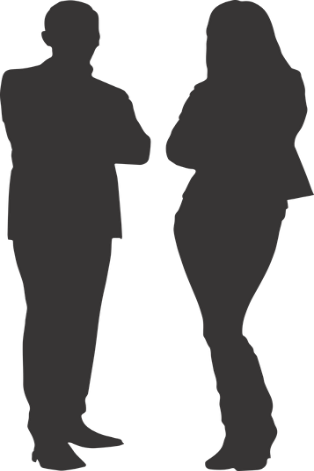 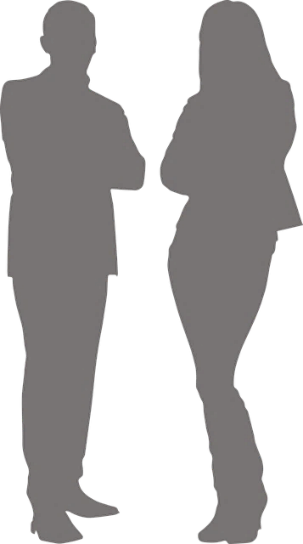 Lista de Prestadores
5 - Como você avalia a facilidade de acesso à lista de prestadores de serviços credenciados pelo seu plano de saúde (por exemplo: médico, dentistas, psicólogos, fisioterapeutas, hospitais, laboratórios e outros) por meio físico ou digital (por exemplo: livro, aplicativo de celular, site na internet)?
Percepção
60,9
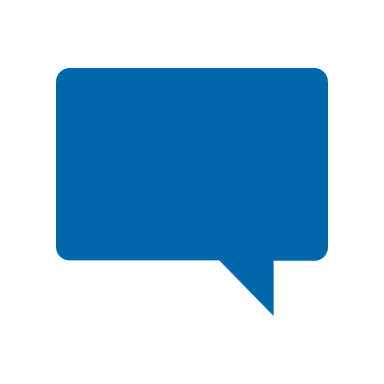 Dentre os beneficiários que acessaram a lista de prestadores de serviços e souberam responder, 60,9% dos entrevistados avaliaram positivamente este atributo (Bom e Muito bom), classificando-o em Não Conformidade. Ponto de atenção para a opção Muito ruim que obteve 6,3%. O maior índice de não satisfeitos está no gradiente Regular com 24,9%.

Ponto de atenção ao viés de baixa de 28,1pp entre as menções positivas, o que indica probabilidade de migração de satisfação para não satisfação.

Analisando os perfis, o público Masculino é o que melhor avaliou com 64,8% das menções, atribuindo um patamar de Não Conformidade. Por faixa etária, os beneficiários com Mais de 65 anos são os que estão mais satisfeitos, com 63,6% na avaliação atingindo o patamar de Não Conformidade. Já os menos satisfeitos pertencem ao público De 36 a 45 anos com 54,8%, atribuindo o patamar de Não Conformidade.
% Satisfação
80 a 89
90 a 100
0 a 79
Excelente / Forças
Conforme / Oportunidades
Não conforme Fraquezas ou Ameaças
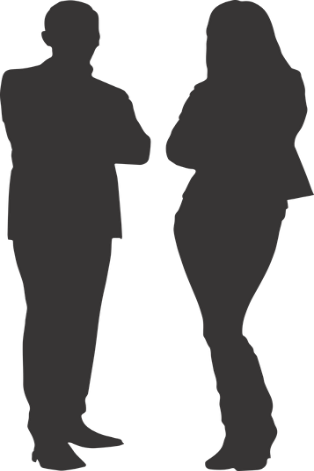 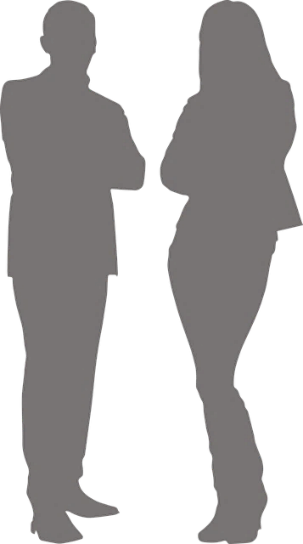 Atendimento - Informação
6 - Nos últimos 12 meses, quando você acessou seu plano de saúde (exemplos de acesso: SAC – serviço de apoio ao cliente, presencial, aplicativo de celular, sítio institucional da operadora na internet ou por meio eletrônico ) como você avalia seu atendimento, considerando o acesso às informações de que precisava?
Percepção
70,8
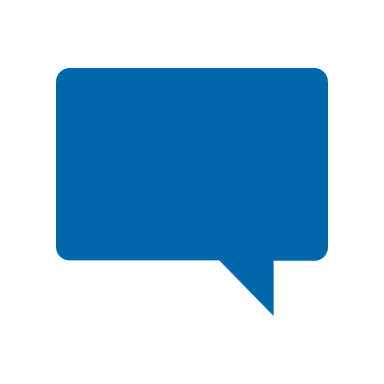 Dentre os beneficiários que acessaram o plano de saúde e souberam responder, 70,8% avaliaram positivamente (opções Bom e Muito bom), colocando o atributo em Não Conformidade. Destaque positivo para a opção Muito Ruim com apenas 3,7% de citações. O maior índice de não satisfação está concentrado no gradiente Regular com 22,2%. 

Ponto de atenção ao viés de baixa de 29,6pp entre as menções positivas, indicando probabilidade de migração da satisfação para não satisfação.

Analisando os perfis, a variação entre os gêneros é pequena ficando dentro da margem de erro, logo não é possível dizer que há um gênero com melhor resultado que outro, ambos alcançaram o patamar de Não Conformidade. Por faixa etária, os mais satisfeitos são os beneficiários De 18 a 25 anos que avaliaram com 78,9% de satisfação, atingindo o patamar de Não Conformidade. Os menos satisfeitos são os beneficiários De 26 a 35 anos com 56,3% das menções, atribuindo o patamar de Não Conformidade.
% Satisfação
80 a 89
90 a 100
0 a 79
Excelente / Forças
Conforme / Oportunidades
Não conforme Fraquezas ou Ameaças
Atendimento - Reclamação
7 - Nos últimos 12 meses, quando você fez uma reclamação para o seu plano de saúde (nos canais de atendimento fornecidos pela operadora como por exemplo SAC, Fale Conosco, Ouvidoria, Atendimento Presencial) você teve sua demanda resolvida?
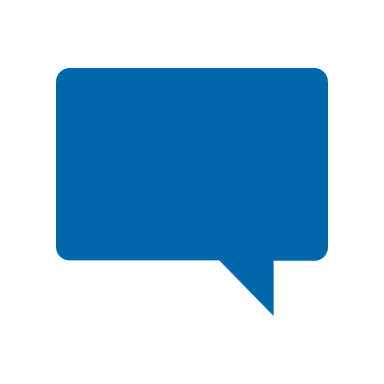 30,3% beneficiários necessitaram abrir algum tipo de reclamação e souberam responder, destes 68,7% disseram ter suas demandas resolvidas, colocando a resolutividade em Não Conformidade.
Analisando os perfis, o público Masculino foi quem teve maior índice de resolução de demandas com 72,3% classificando a resolutividade em patamar de Não Conformidade. Por faixa etária temos 100% dos beneficiários De 18 a 25 anos mencionando Sim, colocando o atributo em patamar de máxima Excelência. Já o público De 46 a 55 anos foram os que tiveram o menor índice de resolução de demandas, 50% dos respondentes não tiveram sua demanda resolvida.
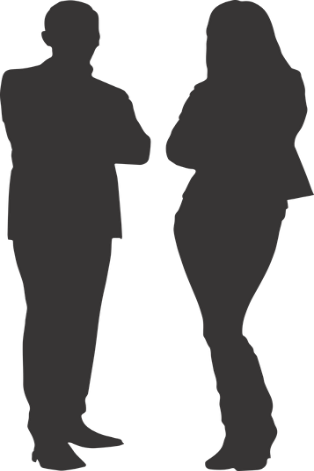 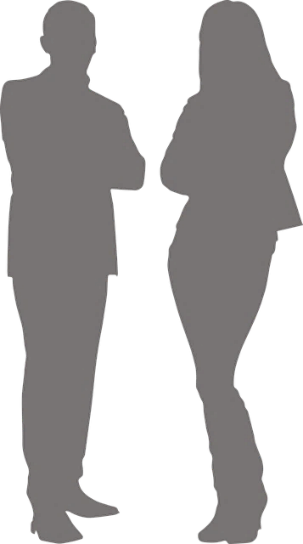 Documentos e Formulários
8 - Como você avalia os documentos ou formulários exigidos pelo seu plano de saúde (por exemplo: formulário de adesão/ alteração do plano, pedido de reembolso, inclusão de dependentes) quanto ao quesito facilidade no preenchimento e envio?
Percepção
65,5
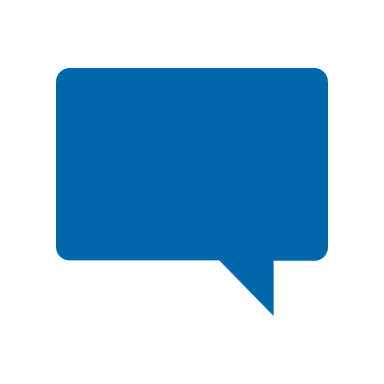 Dentre os beneficiários que preencheram documentos ou formulários exigidos e souberam responder, 65,5% avaliaram positivamente (Bom e Muito Bom) classificando o atributo em Não Conformidade.

Ponto  positivo para a opção Muito ruim com apenas 3,4% de citações. O maior índice de não satisfação está concentrado no gradiente Regular com 24,1%.

Ponto de atenção ao viés de baixa entre as menções Bom e Muito bom de 35,1pp que indica probabilidade de migração de satisfação para não satisfação.

Analisando os perfis, a variação entre os gêneros é pequena ficando dentro da margem de erro, logo não é possível dizer que há um gênero com melhor resultado que outro. Por faixa etária, os beneficiários mais satisfeitos são os respondentes De 36 a 45 anos que atingiram o patamar de Conformidade com 86,7% das menções. Os menos satisfeitos são beneficiários com Mais de 65 anos atingindo 60,6% na avaliação classificando o atributo em Não Conformidade.
% Satisfação
80 a 89
90 a 100
0 a 79
Excelente / Forças
Conforme / Oportunidades
Não conforme Fraquezas ou Ameaças
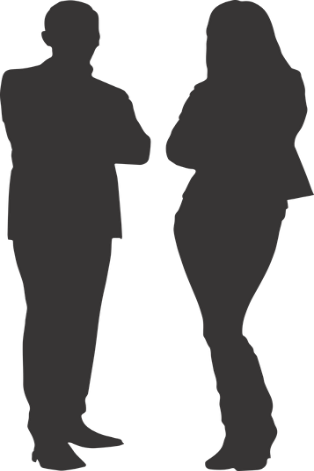 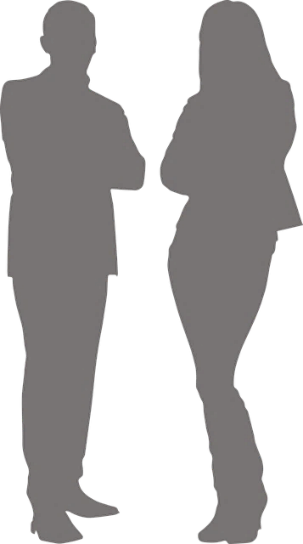 Avaliação geral
9 - Como você avalia seu plano de saúde?
Percepção
84,8
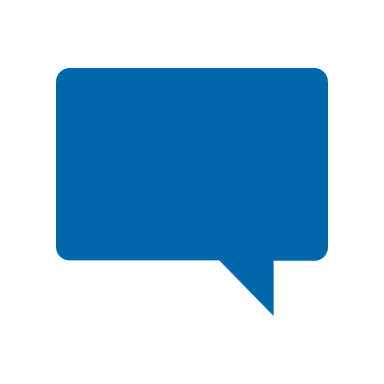 Dentre os beneficiários que souberam avaliar o plano de saúde, 84,8% avaliaram positivamente, classificando o atributo em patamar de Conformidade. Destaque positivo para o índice de insatisfeitos, com 1,3% (soma das menções negativas Muito Ruim e Ruim). Observamos então que o índice de não satisfeitos se concentra no gradiente Regular com 13,9% de citações.

Ponto de atenção ao viés de baixa entre as menções Bom e Muito bom de 15,4pp que indica probabilidade de migração de satisfação para não satisfação.

Analisando os perfis, a variação entre os gêneros é pequena ficando dentro da margem de erro, logo não é possível dizer que há um gênero com melhor resultado que outro. Porém vale destacar que ambos alcançaram o patamar de Conformidade. Por faixa etária, o público De 36 a 45 anos são os mais satisfeitos, com 97,8% das menções, atingindo o patamar de Excelência. Os menos satisfeitos são beneficiários com Mais de 65 anos com 80,2%, avaliando o atributo em Conformidade.
% Satisfação
80 a 89
90 a 100
0 a 79
Excelente / Forças
Conforme / Oportunidades
Não conforme Fraquezas ou Ameaças
Recomendação
10 - Você recomendaria o seu plano de saúde para amigos ou familiares?
Positivo 71,8
Negativo 26,0
Neutro
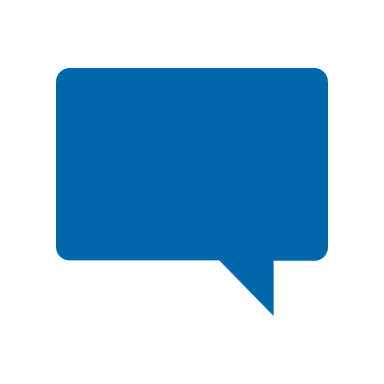 Dentre os beneficiários que souberam avaliar a recomendação do plano de saúde, 71,8% recomendariam o plano, citando então Recomendaria ou Definitivamente recomendaria.
Ponto de atenção ao alto viés de baixa de 55,6pp entre as opções positivas, indicando probabilidade de migração de Recomendaria para Neutralidade (Indiferente) e também para a soma de Não Recomendaria e Recomendaria com ressalva com 26% de citações negativas.

Analisando os perfis, a variação entre os gêneros é pequena ficando dentro da margem de erro, logo não é possível dizer que há um gênero com melhor resultado que outro. Por faixa etária se destacam os beneficiários De 36 a 45 anos com 77,8% de citações positivas e os beneficiários De 18 a 25 anos sendo o público que mais Definitivamente recomendaria com 20%.
Conclusões
Analisando o desempenho do plano PASA, referindo-se a aspectos que investigam a satisfação do beneficiário (questões com 5 gradientes) observamos que apenas dois dos atributos entraram em patamar de Conformidade.

O melhor desempenho ocorreu na questão 4, que se refere a toda a atenção em saúde recebida, com 85,0% de beneficiários satisfeitos, classificando o atributo em patamar de Conformidade.

O menor desempenho ocorreu na questão 5, que se refere a facilidade de acesso à lista de prestadores de serviços credenciados, classificada no patamar de Não Conformidade, com 60,9%. 

 Ponto de atenção ao viés de baixa em todas as cinco questões relativas à satisfação, isto é, o percentual de respostas Bom é maior que Muito bom, o que indica probabilidade de migração da satisfação para não satisfação. 

A avaliação do plano atingiu 84,8% de satisfação geral, classificando este atributo dentro da Conformidade. Um ponto importante a ser citado, é que apresenta apenas 1,3% de insatisfeitos (soma de Muito Ruim e Ruim), logo a não satisfação está concentrada na neutralidade (Regular 13,9%).

Por fim, em relação a recomendação do plano, temos um percentual positivo de 71,8%. Analisando a taxa de recomendação nota-se que ela não acompanha a avaliação geral do plano, a diferença entre elas é de aproximadamente 13pp. Nesse sentido, realizar ações que melhorem os atributos analisados poderão, inclusive, aumentar o nível de recomendação que os beneficiários fazem do plano de saúde.
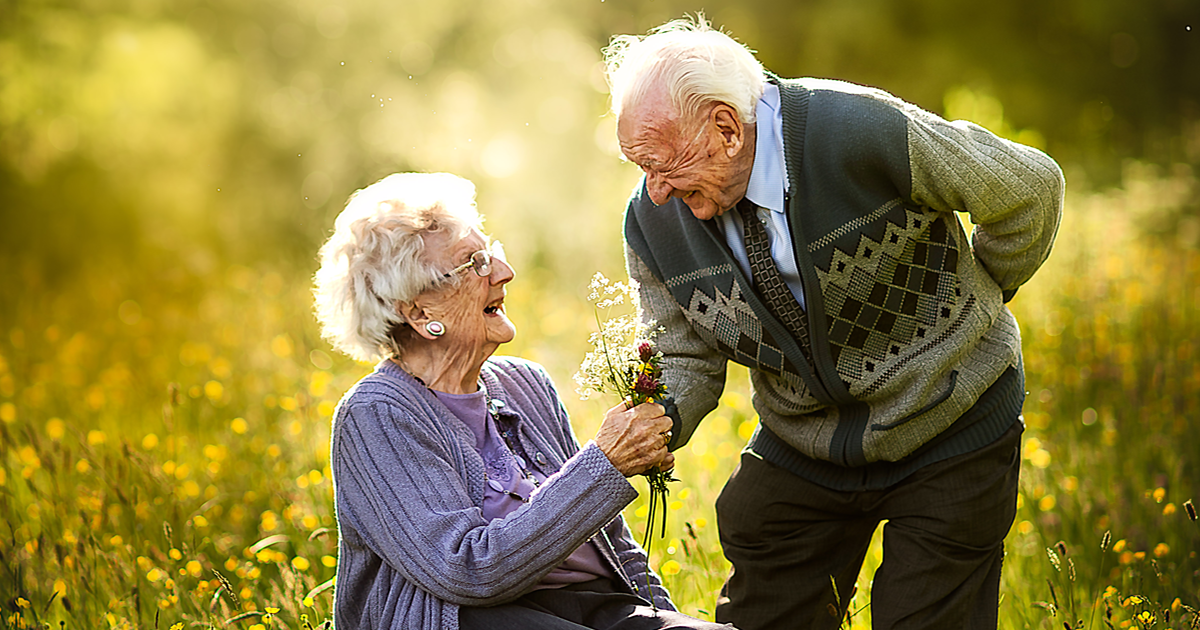 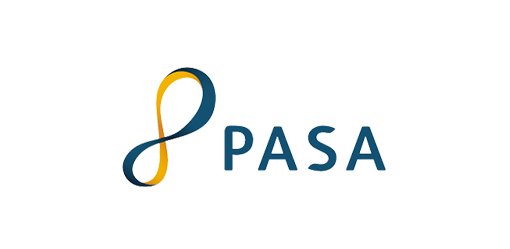 Obrigado!
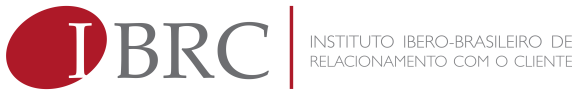